PHY 711 Classical Mechanics and Mathematical Methods
10-10:50 AM  MWF  Olin 103

Plan for Lecture 22:
Read Chapter 7 & Appendices A-D
Generalization of the one dimensional wave equation  various mathematical problems and techniques including: 
Complex variables
Contour integrals
10/21/2019
PHY 711  Fall 2019 -- Lecture 22
1
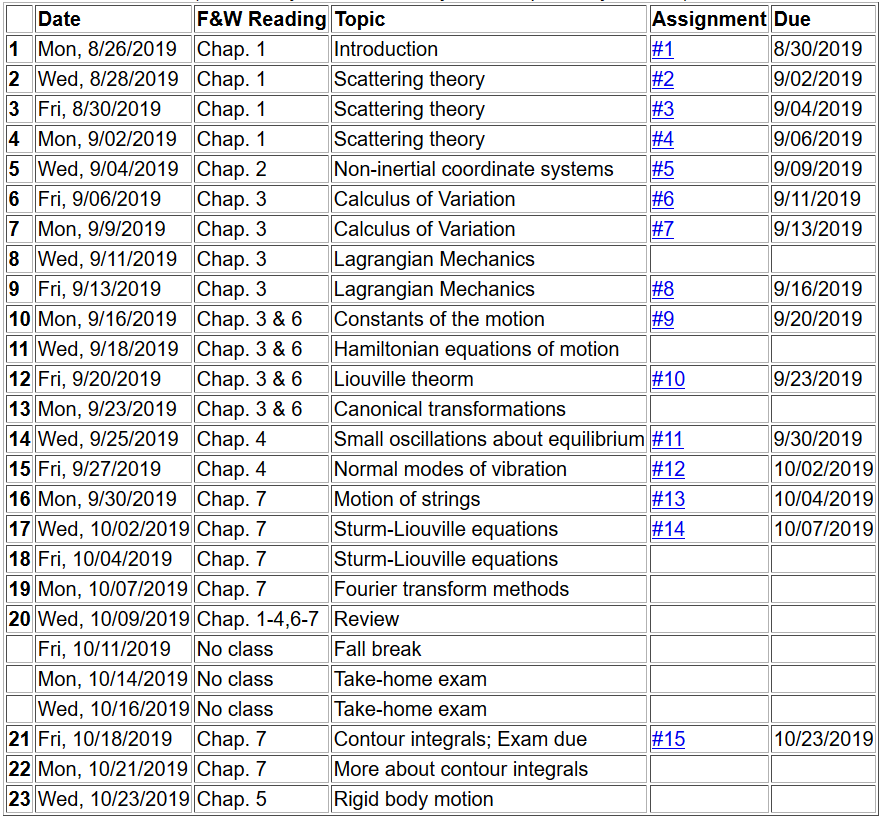 10/21/2019
PHY 711  Fall 2019 -- Lecture 22
2
Complex numbers
Functions of complex variables
Derivatives:
Cauchy-Riemann equations
10/21/2019
PHY 711  Fall 2019 -- Lecture 22
3
Analytic function
Examples of analytic functions
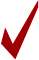 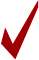 10/21/2019
PHY 711  Fall 2019 -- Lecture 22
4
Examples of non-analytic functions
10/21/2019
PHY 711  Fall 2019 -- Lecture 22
5
No contribution
C
10/21/2019
PHY 711  Fall 2019 -- Lecture 22
6
10/21/2019
PHY 711  Fall 2019 -- Lecture 22
7
Example:
Im(z)
Note:
m=1
Re(z)
10/21/2019
PHY 711  Fall 2019 -- Lecture 22
8
Some details:
10/21/2019
PHY 711  Fall 2019 -- Lecture 22
9
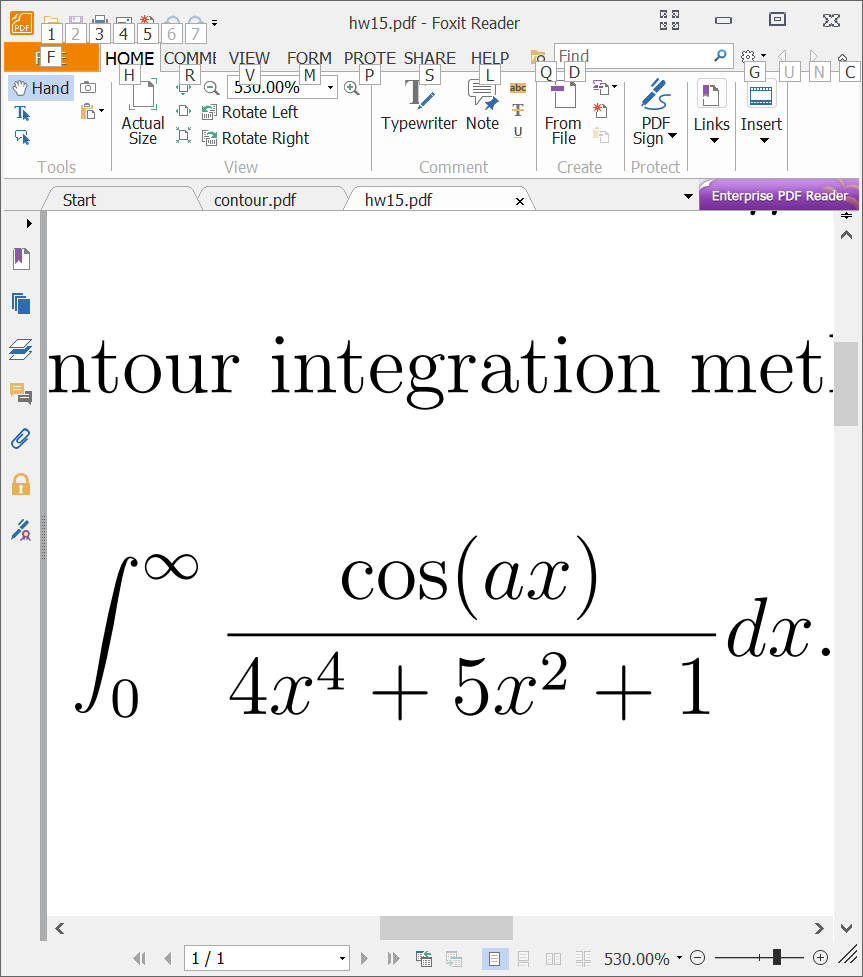 Another example:
Im(z)
Note:
m=1
Re(z)
10/21/2019
PHY 711  Fall 2019 -- Lecture 22
10
10/21/2019
PHY 711  Fall 2019 -- Lecture 22
11
Another example:
Im(z)
ia
Re(z)
10/30/2017
PHY 711  Fall 2017 -- Lecture 25
12
10/21/2019
PHY 711  Fall 2019 -- Lecture 22
12
10/21/2019
PHY 711  Fall 2019 -- Lecture 22
13
Im(z)
Re(z)
10/21/2019
PHY 711  Fall 2019 -- Lecture 22
14
10/21/2019
PHY 711  Fall 2019 -- Lecture 22
15
Cauchy integral theorem for analytic function f(z):
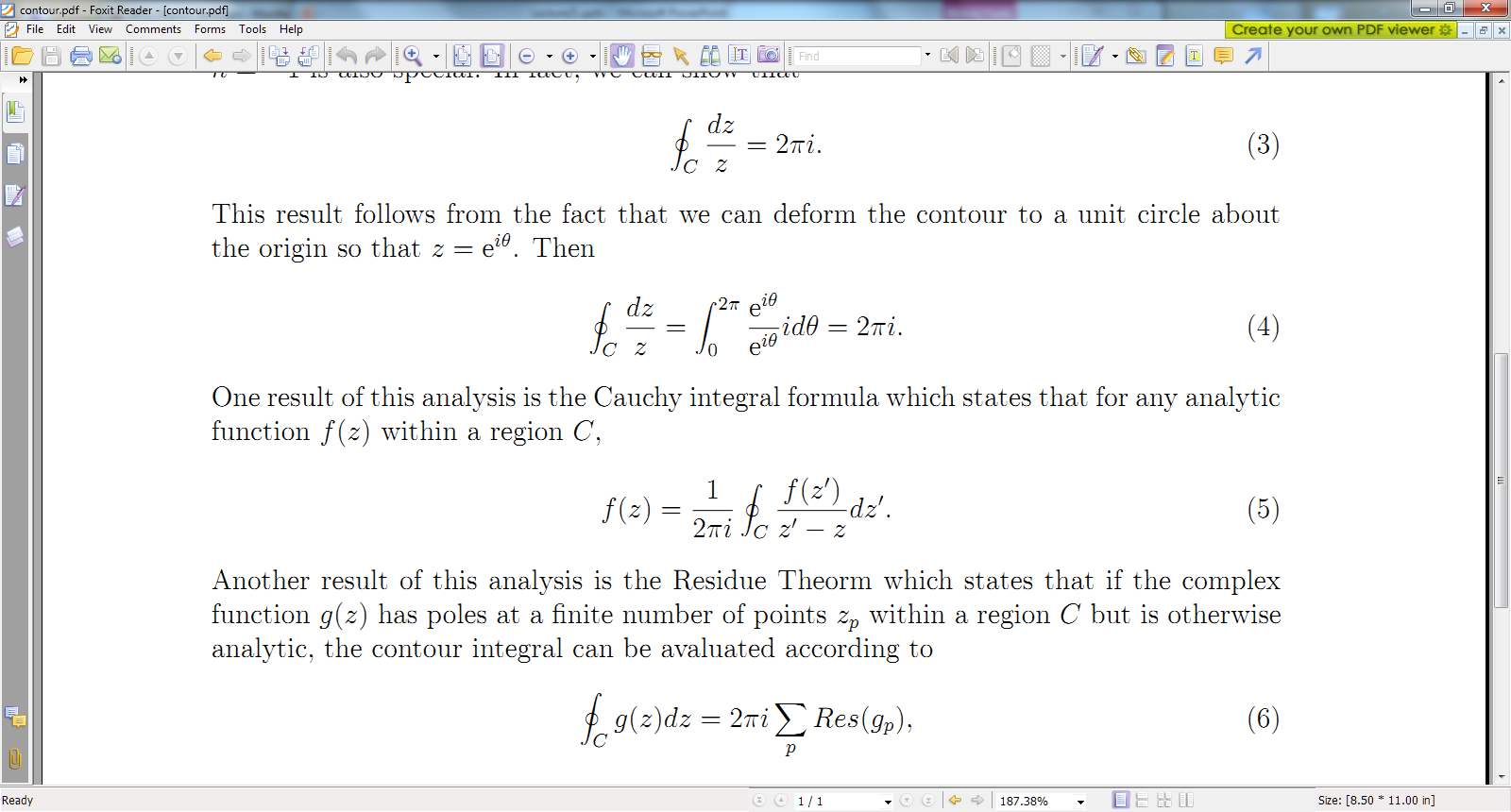 10/21/2019
PHY 711  Fall 2019 -- Lecture 22
16
Example
Im(z)
Re(z)
10/21/2019
PHY 711  Fall 2019 -- Lecture 22
17
Example -- continued
Im(z)
Re(z)
10/21/2019
PHY 711  Fall 2019 -- Lecture 22
18
Example -- continued
x
Im(z’)
Re(z’)
10/21/2019
PHY 711  Fall 2019 -- Lecture 22
19
x
Im(z’)
Re(z’)
10/21/2019
PHY 711  Fall 2019 -- Lecture 22
20
More details --
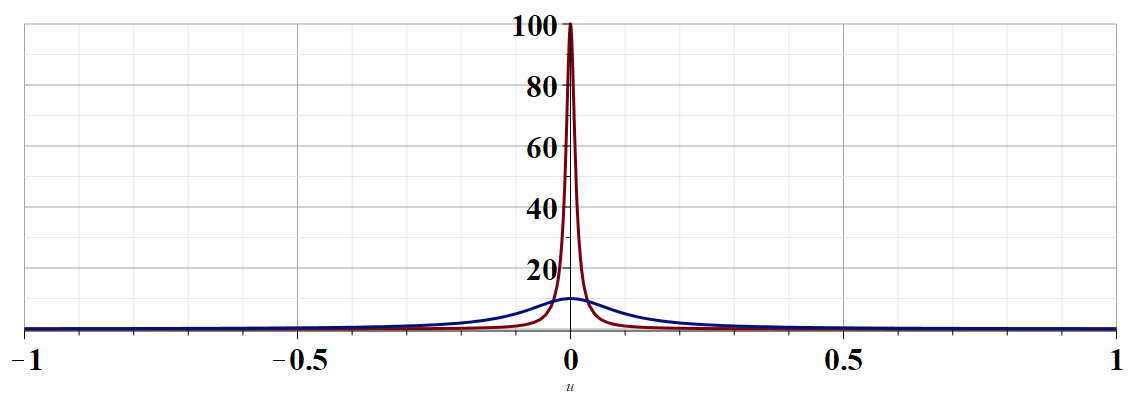 u
10/21/2019
PHY 711  Fall 2019 -- Lecture 22
21
Example -- continued
Kramers-Kronig   relationships
10/21/2019
PHY 711  Fall 2019 -- Lecture 22
22
Comment on evaluating principal parts integrals
y’
x’
10/21/2019
PHY 711  Fall 2019 -- Lecture 22
23
b(x’)
-2L
-L
x’
2L
L
10/21/2019
PHY 711  Fall 2019 -- Lecture 22
24
10/21/2019
PHY 711  Fall 2019 -- Lecture 22
25
For our example:
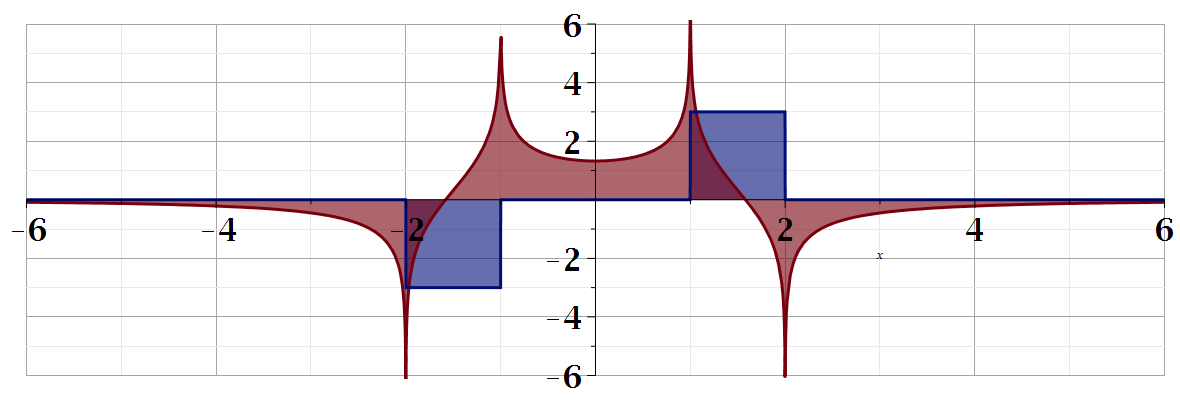 b(x)
a(x)
10/21/2019
PHY 711  Fall 2019 -- Lecture 22
26
Summary
?
10/21/2019
PHY 711  Fall 2019 -- Lecture 22
27
Continued:
10/21/2019
PHY 711  Fall 2019 -- Lecture 22
28